Il consumatore come decision maker

di Giovanna Pegan 

Corso di Comportamento del consumatore 2022_23
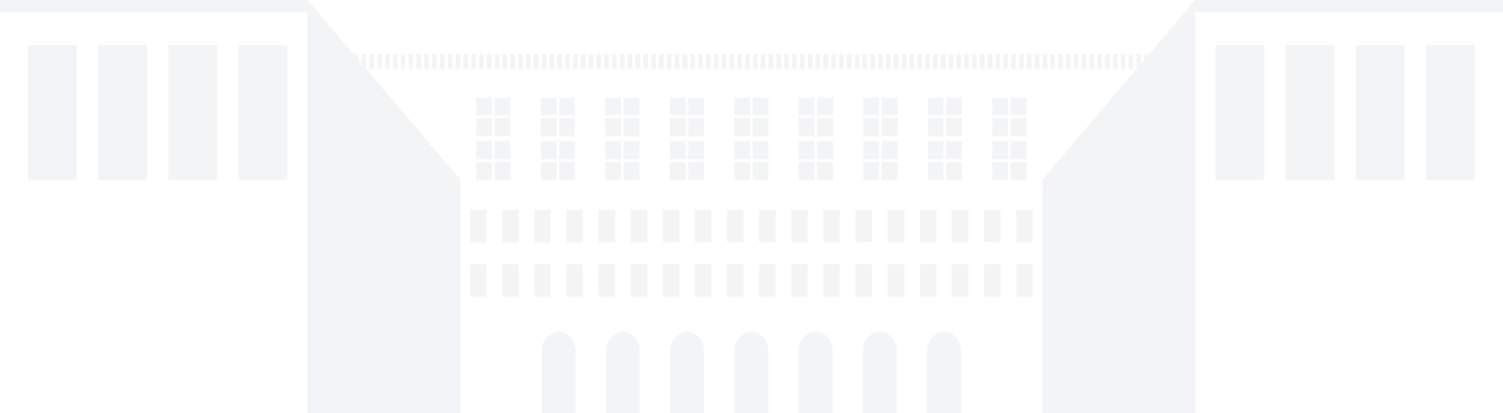 Il Il consumatore come decisore
L’acquisto di un prodotto è il risultato  di un processo decisionale volto a risolvere un problema. La decisione implica:

1. L’identificazione di un problema 
   da risolvere
2. Ricerca delle informazioni
3. Valutazione delle informazioni raccolte e confronto tra le diverse  opzioni 
4. Scelta di acquisto del prodotto
Approccio Normativo
Approccio Descrittivo
Approccio Prescrittivo
Come prendiamo le decisioni (d’acquisto)?
Approccio normativo
Come le persone dovrebbero decidere
Approccio normativo
La teoria economica ha cercato di individuare  le regole del comportamento razionale, ovvero di prescrivere come operare, seguendo principi di coerenza e di massimizzazione dell’utilità. 


Ma tali principi,,richiedono di decidere disponendo  di:

Tutte le informazioni necessarie

Capacità cognitiva di calcolo

Molto Tempo
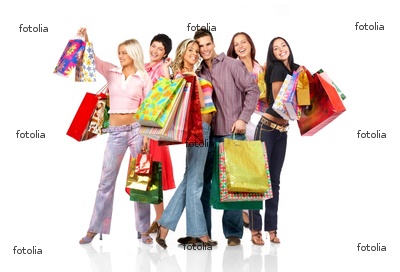 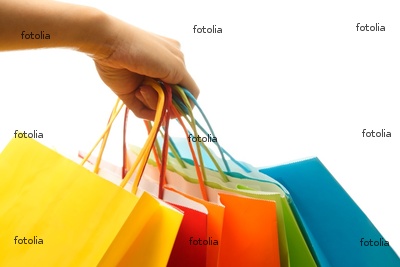 Approccio normativo
Il modello dell’azione razionale: HOMO OECONOMICUS
Concezione dell’uomo come individuo che è:

Caratterizzato da razionalità e interesse esclusivo per la cura dei suoi propri interessi individuali. 

In grado di scegliere in modo infallibile
Approccio normativo
Il modello dell’azione razionale: HOMO OECONOMICUS
Al di là del suo valore normativo:
“ Mal si adatta a descrivere azioni e 
	decisioni delle persone in condizioni normali”

Noi più che razionali  siamo “razionalizzanti”
[Speaker Notes: Lezione fino a qui il 3 aprile]
Come scegliamo in realtà?
Teoria della razionalità limitata (Simon, 1981)
Molte alternative e molte informazioni: paradosso della troppa scelta (information overload)
 Tempo limitato o molto limitato
 Conoscenza dei prodotti non sempre approfondita
 Spesso trade-off  tra caratteristiche (e.g., qualità vs. prezzo)
 Possibili implicazioni sociali (e.g., scegliere il regalo sbagliato per il partner)
 Necessità di soddisfare varie esigenze da parte di persone con:
  
Conoscenza limitata, risorse cognitive limitate, tempo limitato …
[Speaker Notes: Il 5 novembre ho finito a metà di questa slides]
Ma come scegliamo in realtà?
Approccio descrittivo
(economia comportamentale)

Daniel Kahneman (1934), che ha ricevuto il premio Nobel nel 2002, e Amos Tversky, nato nel 1937 e morto nel 1996, sono i fondatori dell'economia comportamentale: i loro lavori convinsero il giovane Thaler a muoversi nella stessa direzione di ricerca.
[Speaker Notes: Il 5 novembre ho finito a metà di questa slides]
Umani e non Econi (Thaler 2013)
Richard Thaler, (premio nobel per l’economia nel 2017) è noto per la sua ricerca di un’intera vita sull’economia comportamentale (e sul suo sottocampo, ovvero la finanza comportamentale), che: 
«non è un’altra disciplina, è ancora economia, ma è un’economia arricchita da robuste iniezioni di buona psicologia e di altre scienze sociali (Thaler, 2018)»



ilsole24ore perche-con thaler-inizia-rivoluzione

Testi noti
La spinta gentile, 2014
Misbehaving, 2018
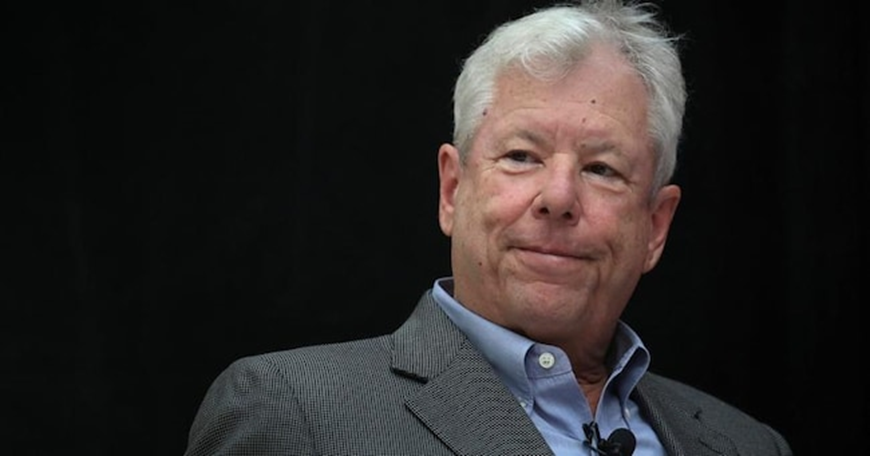 Umani e non Econi (Thaler 2018)
Econi: creature fittizie. La teoria economica ipotizzando la massimizzazione dell’utilità personale/familiare e le aspettative razionali, fa previsioni errate (non ha previsto la crisi del 2008) perché ha una concezione errata del comportamento umano. Ottimizzazione ed equilibrio sono principi fondanti della teoria ec. che però non hanno poi riscontro nella realtà

 La nostra esperienza quotidiana (es. al supermercato), gli eventi che accadono dimostrano che sono presupposti fallaci. 
«Come spiegare che venerdi hai acquistato un grande quantitativo di prodotti per la cena di  sabato solo perché hai fatto la spesa quando eri affamato? »

….Fate qualche esempio della vostra vita….

ilsole24ore perche-con thaler-inizia-rivoluzione
Umani e non Econi (Sunstein,Thaler 2014)
Le persone/consumatori sono prese da tante cose, pertanto cercano di destreggiarsi in un mondo complesso nel quale non possono permettersi di ragionare a fondo ogni volta che devono fare una scelta. 

 La persona/consumatore cercherà di porre rimedio alla complessità, adottando strategie di semplificazione, adeguandosi a soluzioni non massimizzanti, ma semplicemente soddisfacenti: le euristiche o scorciatoie cognitive
La fallibilità degli esseri umani
Le persone sono occupate in molte cose e hanno una capacità di attenzione limitata


Le persone accettano le domande così come vengono poste, anziché cercare di stabilire se, a fronte di formulazioni alternative, darebbero risposte differenti.


I modelli degli economisti sono un ottimo punto di partenza, sono modelli che devono poi essere arricchiti da i cosiddetti supposedley Irrelavant factors
Approccio prescrittivo
(economia comportamentale)
[Speaker Notes: Il 5 novembre ho finito a metà di questa slides]
Come aiutare le persone a decidere meglio?
Nudge: La spinta gentile
			 «Ogni aspetto nell'architettura delle scelte che altera il comportamento delle persone in modo prevedibile senza proibire la scelta di altre opzioni e senza cambiare in maniera significativa i loro incentivi economici. Per contare come un mero pungolo, l'intervento dovrebbe essere facile e poco costoso da evitare. I pungoli non sono ordini. Mettere frutta al livello degli occhi conta come un nudge. Proibire il cibo spazzatura no.

Gli architetti delle scelte possono salvaguardare la libertà di scelta e 
al tempo stesso pungolare gli individui in direzioni che possano migliorare
 la loro vita. (paternalismo libertario)
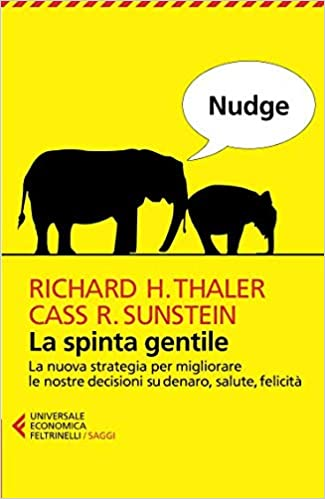 [Speaker Notes: è un concetto che, nel campo dell'economia comportamentale e della filosofia politica, sostiene che sostegni positivi e suggerimenti o aiuti indiretti possono influenzare i motivi e gli incentivi che fanno parte del processo di decisione di gruppi e individui, almeno con la stessa efficacia di istruzioni dirette, legislazione o adempimento forzato.]
I due sistemi di pensiero
Lo scienziato comportamentale e premio Nobel Daniel Kahneman (2012) parla di sistema 1 e sistema 2 ,
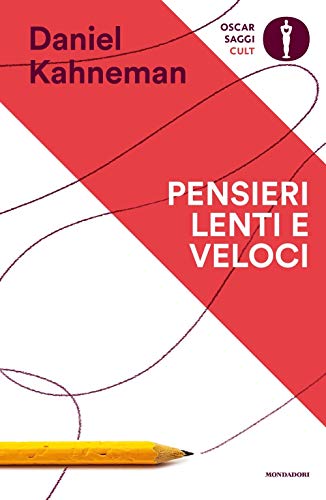 I due sistemi
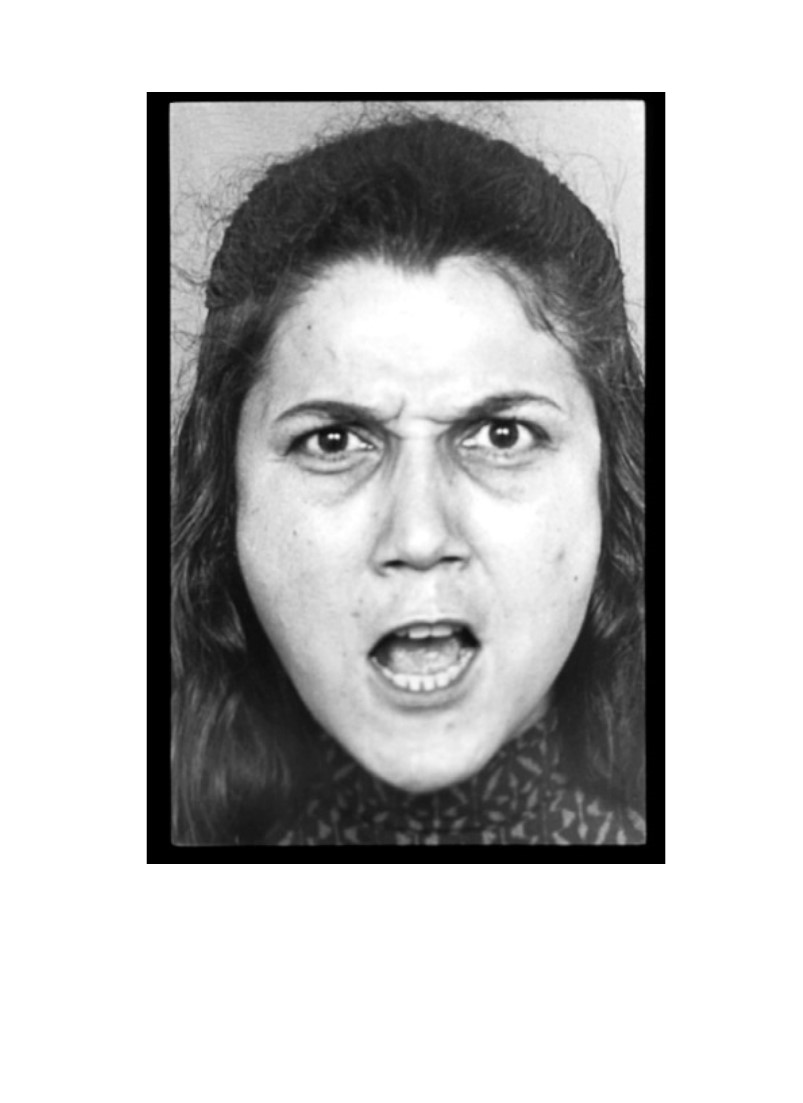 [Speaker Notes: Quale esperienza avete avuto?

Appunti dal sito qui linkato: Quando cerchiamo di persuadere le persone che abbiamo ragione e usiamo argomenti logici ed elenchi di fatti, stiamo passando al Sistema 2. Ma il sistema 1 è più veloce e potente e, nella maggior parte dei casi, ha già deciso. Tutti questi argomenti persuasivi possono essere ignorati se il sistema 1 non è già dalla vostra parte. Quindi, avere sempre in mente System 1 quando si cerca di vincere affari o costruire il proprio marchio.
Parlate con il sistema 1 rendendovi facili da scegliere.

Quando hai bisogno di parlare con System 1, su quali emozioni vuoi concentrarti come marketer? Ci sono molte opzioni, tra cui appartenenza, felicità, gioia, gioia, paura, pietà, vergogna, invidia, amore, tristezza, rabbia, sorpresa, disgusto, orgoglio, devozione, stupore, irritazione, disprezzo, colpa, fiducia, sicurezza e accettazione, solo per citarne alcuni!

Emozioni diverse scatenano comportamenti diversi.]
I due sistemi
17X256
[Speaker Notes: 408 è il risultato

Quando il compito sollecita il sistema 2 molti muscoli possono essere coinvolti: es nel calcolo pupille dilatate]
I due sistemi di pensiero
la mente umana ha 2 processi di pensiero distinti  per decidere:

Sistema 1 (pensiero veloce): veloce, intuitivo, istintivo, guidato dalle emozioni, dalla attività automatiche della percezione e memoria , opera senza sforzo(lampada sul tavolo, capitale della Francia ecc.), senza controllo

Sistema 2 (pensiero lento): lento, contemplativo, guidato dalla ragione, il sistema dell’autocontrollo 


Emozione e ragione sono due tratti umani che insieme - a volte in accordo, a volte in conflitto - portano a decisioni. Non è bianco e nero.
[Speaker Notes: Appunti dal sito qui linkato: Quando cerchiamo di persuadere le persone che abbiamo ragione e usiamo argomenti logici ed elenchi di fatti, stiamo passando al Sistema 2. Ma il sistema 1 è più veloce e potente e, nella maggior parte dei casi, ha già deciso. Tutti questi argomenti persuasivi possono essere ignorati se il sistema 1 non è già dalla vostra parte. Quindi, avere sempre in mente System 1 quando si cerca di vincere affari o costruire il proprio marchio.
Parlate con il sistema 1 rendendovi facili da scegliere.

Quando hai bisogno di parlare con System 1, su quali emozioni vuoi concentrarti come marketer? Ci sono molte opzioni, tra cui appartenenza, felicità, gioia, gioia, paura, pietà, vergogna, invidia, amore, tristezza, rabbia, sorpresa, disgusto, orgoglio, devozione, stupore, irritazione, disprezzo, colpa, fiducia, sicurezza e accettazione, solo per citarne alcuni!
Emozioni diverse scatenano comportamenti diversi.]
I due sistemi
Quale dei due sistemi ci identifica di più?
[Speaker Notes: Appunti dal sito qui linkato: Quando cerchiamo di persuadere le persone che abbiamo ragione e usiamo argomenti logici ed elenchi di fatti, stiamo passando al Sistema 2. Ma il sistema 1 è più veloce e potente e, nella maggior parte dei casi, ha già deciso. Tutti questi argomenti persuasivi possono essere ignorati se il sistema 1 non è già dalla vostra parte. Quindi, avere sempre in mente System 1 quando si cerca di vincere affari o costruire il proprio marchio.
Parlate con il sistema 1 rendendovi facili da scegliere.

Quando hai bisogno di parlare con System 1, su quali emozioni vuoi concentrarti come marketer? Ci sono molte opzioni, tra cui appartenenza, felicità, gioia, gioia, paura, pietà, vergogna, invidia, amore, tristezza, rabbia, sorpresa, disgusto, orgoglio, devozione, stupore, irritazione, disprezzo, colpa, fiducia, sicurezza e accettazione, solo per citarne alcuni!

Emozioni diverse scatenano comportamenti diversi.]
Sistema 1: sostituzione delle domande complesse con domande piú semplici
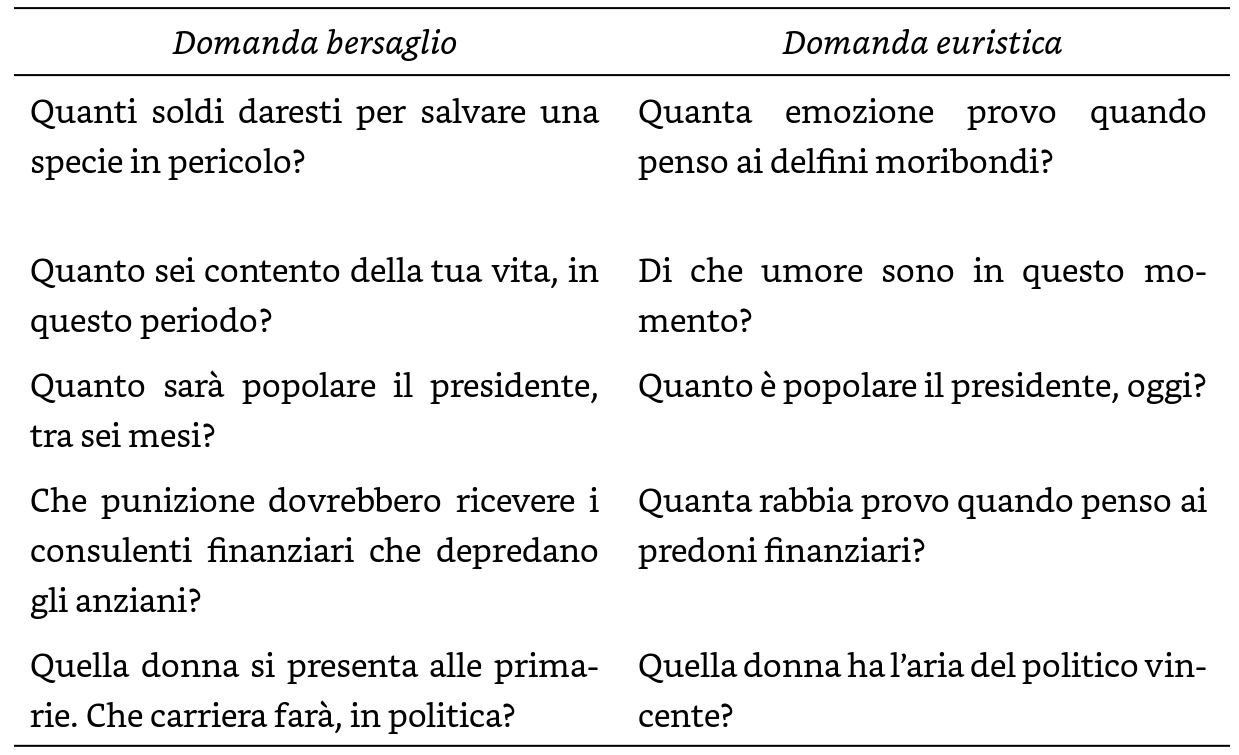 Fonte: Kahneman, 2012
Se la domanda è difficile e non si trova in fretta la risposta,  il sistema 1 reperisce un altro quesito collegato ma più semplice e risponde a quello.
[Speaker Notes: Sostituzione delle domande
 Formulo una semplice spiegazione per il nostro modo di generare opinioni intuitive su questioni complesse. Se non si trova in fretta una risposta soddisfacente a un quesito difficile, il sistema 1 reperisce un secondo quesito, connesso al primo ma più facile, e risponde a quello. Chiamo questa operazione «sostituzione».]
I due sistemi
In sintesi
Quando cerchiamo di persuadere le persone che abbiamo ragione e usiamo argomenti logici ed elenchi di fatti, stiamo passando al Sistema 2. 

Ma il sistema 1 è più veloce e potente e, nella maggior parte dei casi, ha già deciso. Tutti questi argomenti persuasivi possono essere ignorati se il sistema 1 non è già dalla nostra parte (es. vaccino COVID)



Quando si cerca di vincere in affari o costruire il proprio marchio, è necessario  avere sempre in mente Sistema 1. Parlate con il sistema 1 rendendovi facili da scegliere.
[Speaker Notes: .]
I due sistemi
In sintesi

Quando hai bisogno di parlare con il Sistema 1, su quali emozioni vuoi concentrarti come marketer? 

Ci sono molte opzioni, tra cui appartenenza, felicità, gioia, gioia, paura, pietà, vergogna, invidia, amore, tristezza, rabbia, sorpresa, disgusto, orgoglio, devozione, stupore, irritazione, disprezzo, colpa, fiducia, sicurezza e accettazione, solo per citarne alcuni!

Emozioni diverse scatenano comportamenti diversi.
[Speaker Notes: .]